Les consultations au sans rendez-vous à l’ère de l’accès adapté: Perspective du patient
Élise Lévesque R2 - UMF de Trois-Rivières
Supervisé par Dre Nancy McLaughlin M.D. Ph.D
Plan
Contexte
Objectif
Méthodologie
Résultats
Discussion
Conclusion
Bibliographie
Contexte
Travail sur la caractérisation des utilisateurs et leurs raisons de consultation avec la prise en charge par Dr Marchand en 2017
Implantation de l’Accès adapté
Absence de littérature concernant l’utilisation de sans rendez-vous d’une clinique de médecine familiale avec patient inscrits
Objectif
Comprendre les raisons poussant un patient à consulter au sans rendez-vous alors que son médecin offre des plages d’accès adapté
Méthodologie
Revue de littérature
Pub Med
« appropriatness », « consultation », « walk-in clinic »
23 articles révisés sur la base de leurs abstracts

Étude transversale via un questionnaire auto-administré
Méthodologie
Création du questionnaire
 6 articles retenus pour leurs questionnaires
Tableau comparatif des questions 
11 de nos 23 questions en sont des traductions libres
Pré-test sur une cohorte de 10 patients

Approbation par le comité d’éthique du CIUSSS-MCQ
Répartition des questions
Résultats
Présentation de résultats préliminaires 
Analyse statistique descriptive des 100 premiers questionnaires seulement

6 refus
5 personnes ayant déjà répondu
2 non remis
1 remis vierge
n= 86
n= 91
n= 86
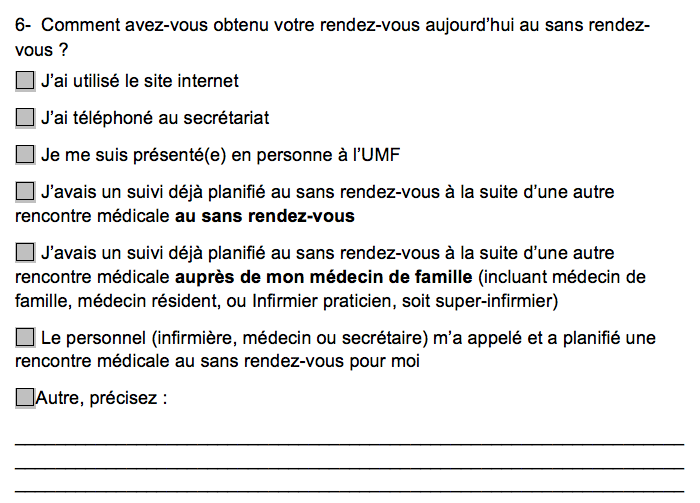 n= 87
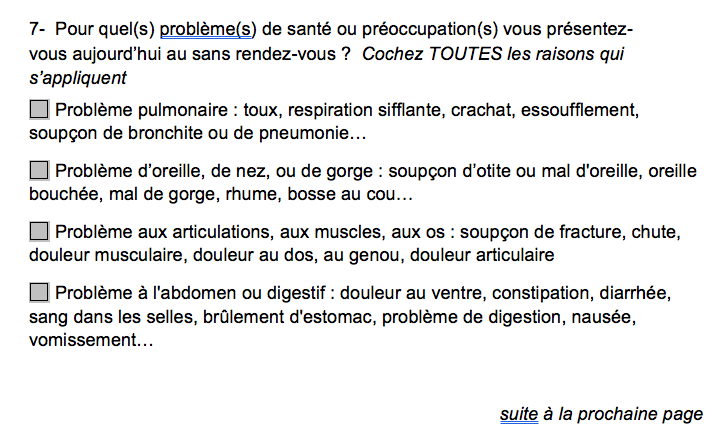 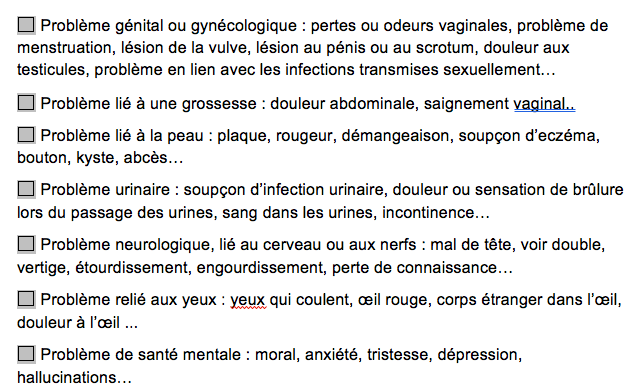 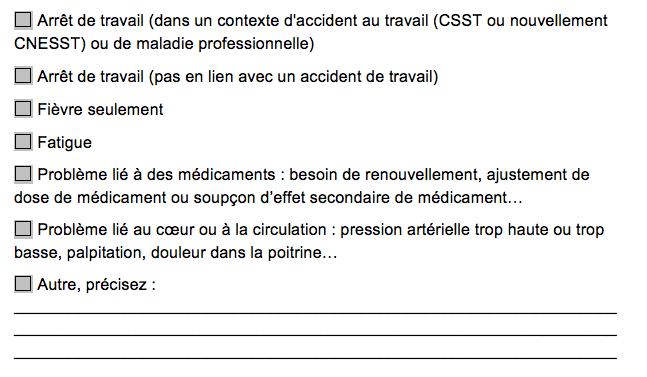 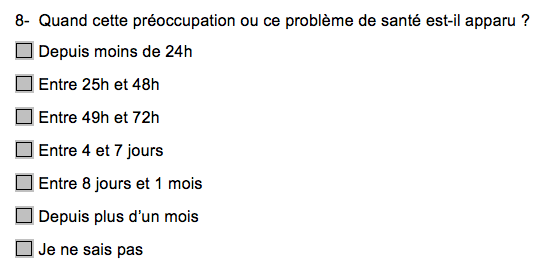 n= 86
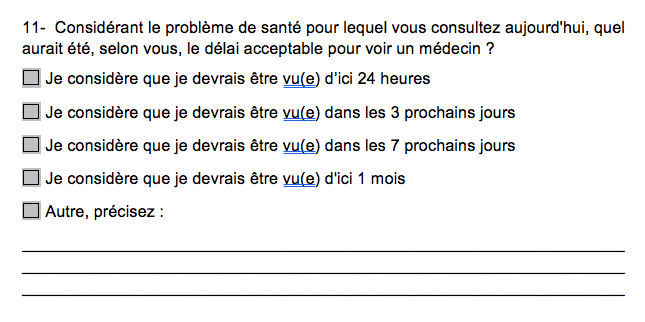 n= 86
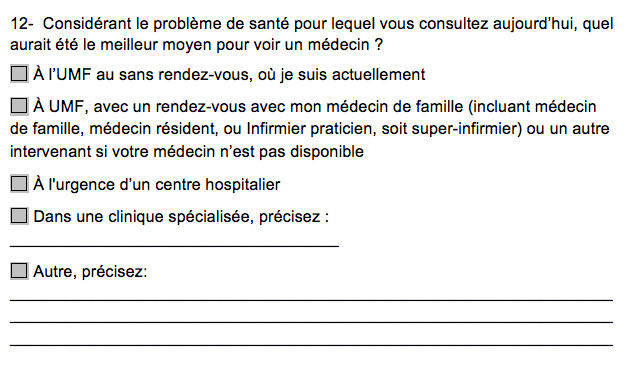 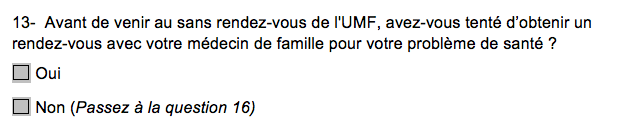 n= 86
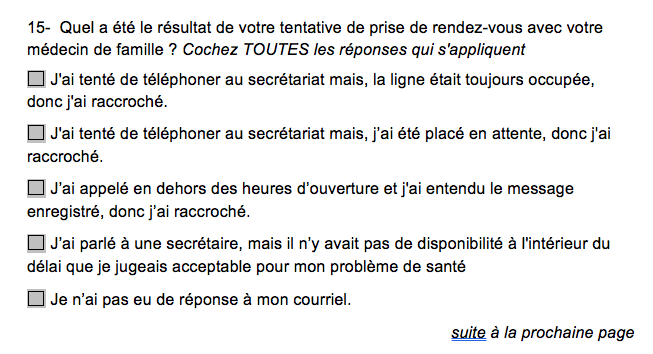 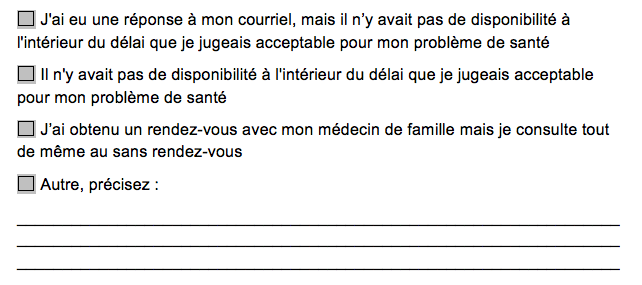 n= 92
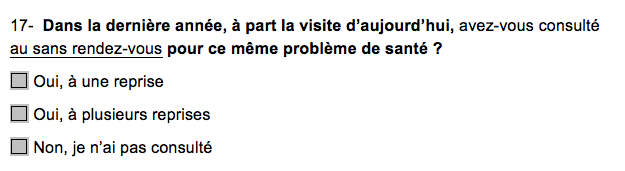 n= 87
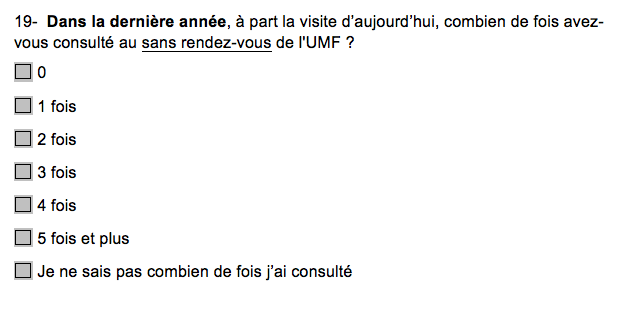 n= 98
Résultats préliminaires en bref
La majorité des patients ont des plaintes subaiguës
Les patients désirent être vus très rapidement, la majorité dans les 24h
Les patients croient que le sans rendez-vous est effectivement le meilleur endroit pour consulter
Une minorité de patient tentent de prendre un rendez-vous
Peu de patient utilisent le SRV pour des plaintes récurrentes ou de façon fréquente
Discussion - limitations
Uni-centrique, milieu universitaire
Questionnaire non standardisé
Questionnaire auto-administré
biais désirabilité
compréhension
Collecte de données sur une période limitée de l’année

Connaissance limitées des patients sur l’accès adapté
Conclusion
Analyse des 500 questionnaires pour obtenir une validité externe suffisante
Analyse statistique croisée à venir
Impact du moment dans la semaine 
Impact de la durée de la plainte
Impact de l’âge, de l’occupation
Impact sur la satisfaction

Résultats à apporter au Comité de l’accès adapté de notre UMF
Bibliographie
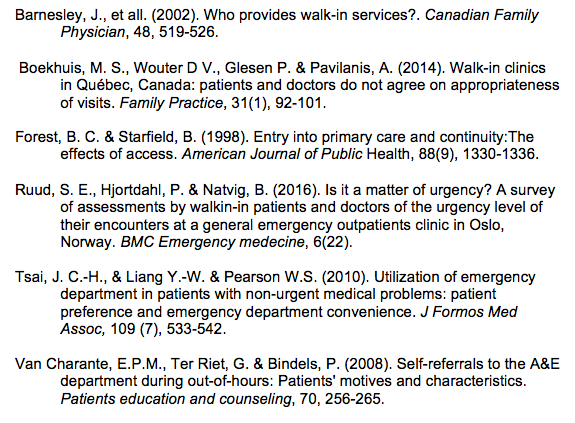 Merci
Questions?